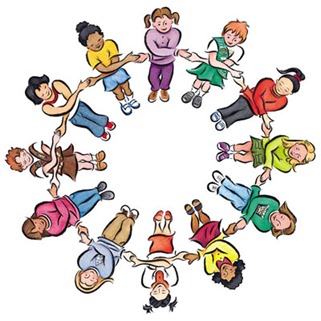 Khởi 
động
“Trong buổi sinh hoạt câu lạc bộ Toán học của lớp, hai bạn tính giá trị của hai biểu thức:                                 và                               tại những giá trị cho trước của x và y. Kết quả được ghi lại như bảng bên. Ban giám khảo cho biết có một cột cho kết quả sai.
Bài toán mở đầu:
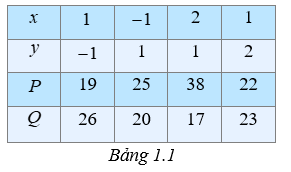 Theo em, làm thế nào để có thể nhanh chóng phát hiện cột có kết quả sai ấy?
ID 2223 GA GV001
TIẾT ....-BÀI 3:  
PHÉP CỘNG VÀ PHÉP TRỪ ĐA THỨC
MỤC TIÊU
1.  Thực hiện được phép cộng và trừ đa thức.
2. Vận dụng tính được giá trị của đa thức tổng, đa thức hiệu của hai đa thức khi biết giá trị của các biến.
HÌNH THÀNH KIẾN THỨC
Cho hai đa thức:                              và
HĐ 1: Thực hiện phép cộng hai đa thức A và B bằng cách tiến hành theo các bước sau:
• Bước 1. Lập tổng

• Bước 2. Bỏ dấu ngoặc và thu gọn đa thức nhận được.
1. Cộng và trừ hai đa thức
Trả lời:
ID 2223 GA GV001
Cho hai đa thức:                              và
HĐ 2: Thực hiện phép trừ hai đa thức A và B bằng cách tiến hành theo các bước sau:
• Bước 1. Lập hiệu

• Bước 2. Bỏ dấu ngoặc và thu gọn đa thức nhận được.
1. Cộng và trừ hai đa thức
Trả lời:
ID 2223 GA GV001
• Với A, B, C là những đa thức tùy ý, ta có:
Nếu                     thì
Ngược lại, nếu                      thì
* Kết luận:
 “Muốn cộng (hay trừ) hai đa thức, ta nối hai đa thức đã cho bởi dấu “+” (hay dấu “–” rồi 
bỏ ngoặc (nếu có) và thu gọn đa thức nhận được.”
*Chú ý:
• Phép cộng đa thức cũng có các tính chất giao hoán và kết hợp tương tự như phép cộng các số.
ID 2223 GA GV001
Ví dụ (SGK – tr16) :Tìm tổng và hiệu của hai đa thức:                                           và
Bài giải
LUYỆN TẬP
Luyện tập 1: Cho hai đa thức                                     và                                     hãy tính G + H và G - H.
2.Luyện tập:
Trả lời:
ID 2223 GA GV001
Luyện tập 2: Rút gọn và tính giá trị của biểu thức sau tại x = 2 và y = -1.
Thay            và             vào đa thức thu gọn ở trên, ta được:
Trả lời:
Vậy tại x = 2 và y = -1 thì giá trị của đa thức K bằng 18.
VẬN DỤNG
3.Vận dụng:
“Trong buổi sinh hoạt câu lạc bộ Toán học của lớp, hai bạn tính giá trị của hai
 biểu thức:                                 và                               tại những giá trị cho trước của x và y. 
Kết quả được ghi lại như bảng bên.Ban giám khảo cho biết có một cột cho kết quả sai.
• Cột thứ nhất:
• Cột thứ hai:
• Cột thứ ba:
• Cột thứ tư:
Do cột thứ ba có kết quả là              nên cột này có kết quả sai.
Vận dụng :
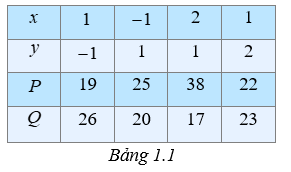 Hãy trình bày ý kiến của em?
• Ta có:
ID 2223 GA GV001
• Ta có:
Vậy
Bài 1. Tìm đa thức P biết:
Bài giải
Bài 2. Cho hai đa thức:                         và
Thay            và             vào đa thức M + N,
 ta được:
a) Tính M + N và M - N.
b) Tính giá trị của đa thức M + N, M - N với x = 2 và y = -1.
Bài giải
Vậy tại x = 2 và y = -1 thì giá trị của đa thức 
M + N bằng 11.
Bài 2. Cho hai đa thức:                         và
Thay            và             vào đa thức M - N,
 ta được:
a) Tính M + N và M - N.
b) Tính giá trị của đa thức M + N, M - N với x = 2 và y = -1.
Bài giải
Vậy tại x = 2 và y = -1 thì giá trị của đa thức 
M - N bằng 1.
HƯỚNG DẪN VỀ NHÀ
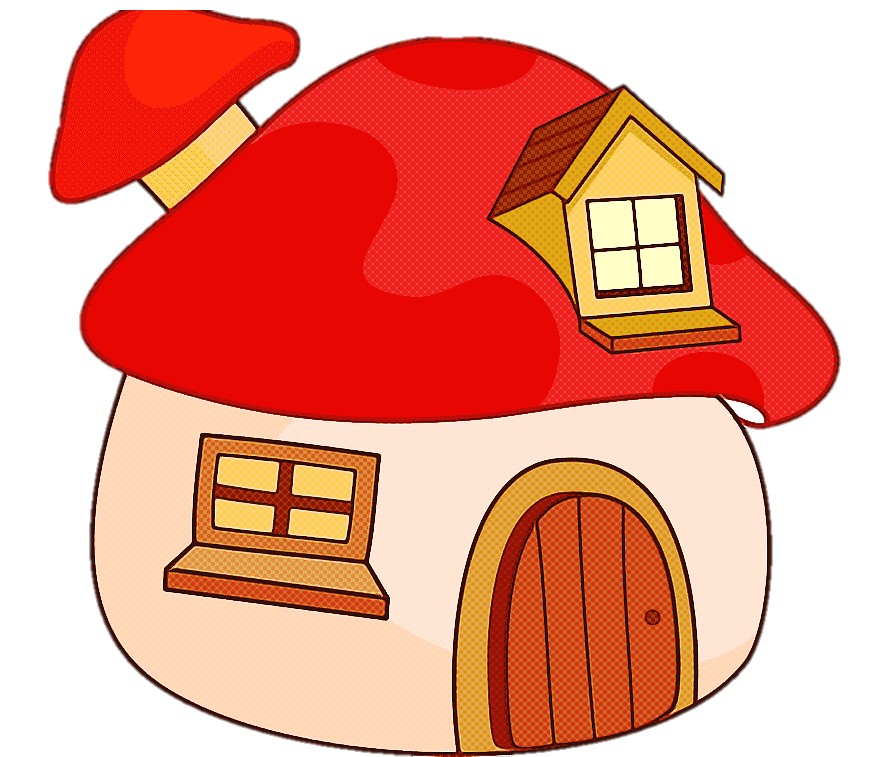 - Ôn tập lý thuyết cộng, trừ hai đa thức.
- Làm các bài tập 1.14, 1.15, 1.16(SGK/6)
- Đọc trước phần “Luyện tập chung”.
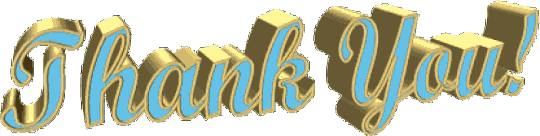 Cảm ơn thầy cô giáo và các em!
Chúc các thầy cô giáo và các em 
luôn mạnh khỏe !
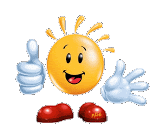